Tight labor market, rising wages, and the great stabilization
Consensus Economic Forecasting Commission
October 27, 2017



Glenn Mills
Chief Economist
Center for Workforce Research
Maine Dept. of Labor
www.maine.gov/labor/cwri
Glenn.mills@maine.gov 
207-621-5192
Unemployment remains historically low, at orbelow 4% for 24 months through September
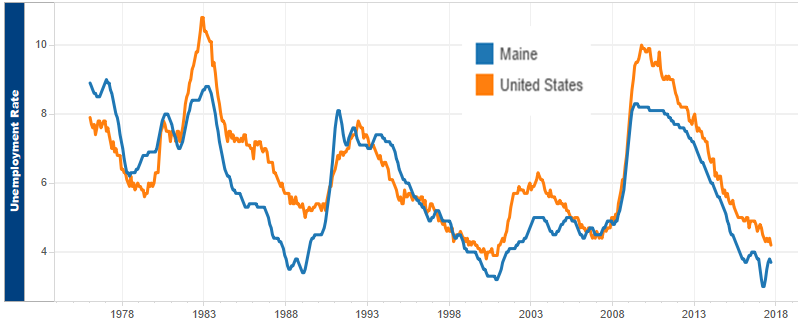 The cyclical effects from the downturn on labor force participation are mostly over; the structural effects of an advancing population age structure will limit the rise
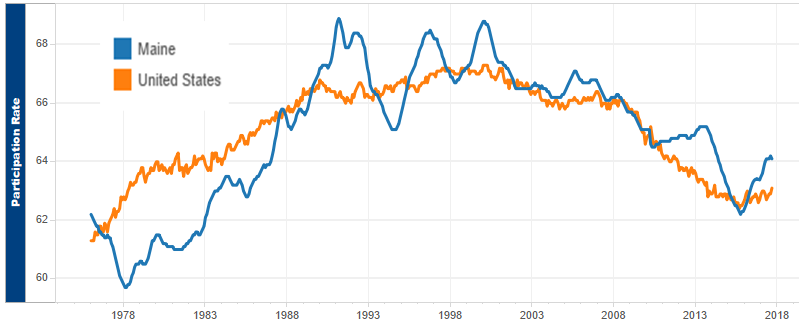 Payroll job growth continues, though it has slowedsince unemployment reached very low rates
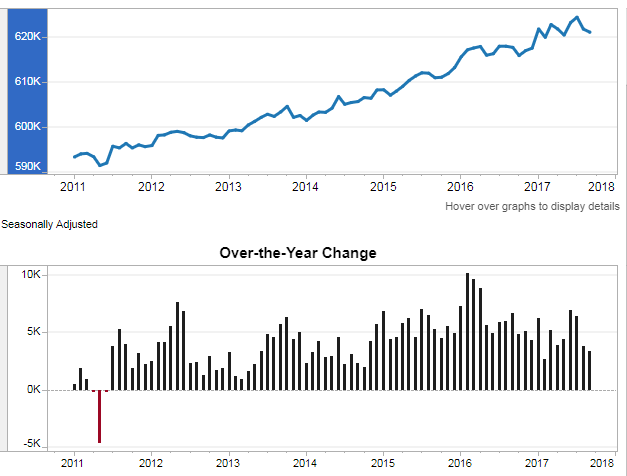 Job growth since 2000 has been historically low, reflecting the lack of young people aging into the workforce
In the 1990s most job growth was in healthcare and professional & business services, offsetting manufacturing declines
In the 2000s growth in healthcare slowedand manufacturing declines accelerated
This decade has been the great stabilization in most sectors, including manufacturing for the first time in four decades. We largely expect this trend to continue for the next several years.
A record $26.4 billion in wages werepaid in the year through June
Inflation-adjusted wages are up sharply to an averageof $43,500 per job in the year through June